Обобщение изученного по теме «Имя прилагательное»
Презентацию подготовила:
Гордиенко Анастасия Александровна, учитель русского языка и литературы МКОУ «Одесская СШ №2» Одесского муниципального района Омской области
Давайте вспомним, что такое имя прилагательное
Задание 1. Восстановите пропуски.

Имя прилагательное – это ________________ часть речи, 
которая отвечает на вопросы «__________?» «___________?», 
обозначает _________________, 
и в предложении чаще всего выполняет синтаксическую роль __________________.
Проверьте себя
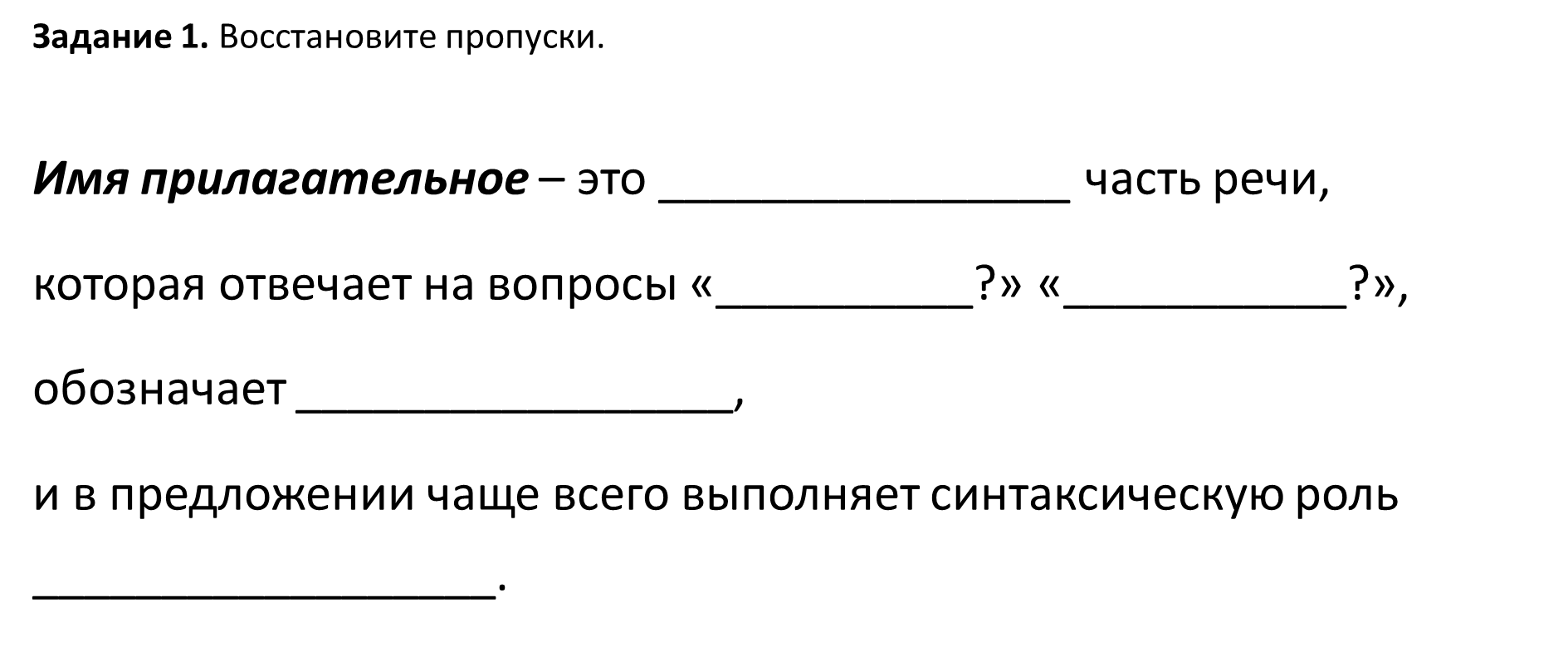 самостоятельная
Чей, чья
Какой, какая
Признак предмета или явления
определения
Задание 2.Найдите среди слов прилагательные
Красивый, говорить, домик, растение, уважаемый, ослиный, бежать, утренний, после, зимний, ух ты, бабушкин, ты, просторный, вчера, ненавистный
Проверьте себя
Задание 3.Распределите эти прилагательные по разрядам по значению
Проверьте себя
Задание 4.объясните правописание прилагательных
Красивый - 
Уважаемый - 
Ослиный -
Утренний -
Ненавистный -
Проверьте себя
/
красочный
/
Красивый - 
Уважаемый - 
Ослиный -
Утренний -
Ненавистный -
/
/
важный
-ИН-
-ЕНН-
ненависть
Задание 5.Подчеркните, каким членом предложения являются прилагательные.
На нашей улице есть очень интересный дом.
Он огромен и красив.
И нет в городе домов прекраснее.
определение
сказуемое
определение
Задание 6. Найдите среди этих слов ПРОСТУЮ СРАВНИТЕЛЬНУЮ степень прилагательного
! У каких прилагательных нельзя образовать степень сравнения?
Задание 7.образуйте от данного прилагательного
ПРЕКРАСНЕЕ
Начальную форму прилагательного - _____________________________________
Составную сравнительную степень - ______________________________________
Превосходную простую степень - ________________________________________
Превосходную составную степень - _______________________________________
прекрасный
более прекрасный
прекраснейший
Самый прекрасный, прекраснее всех, наипрекраснейший
Домашнее задание:
Подготовиться к проверочной работе по теме «Имя прилагательное»